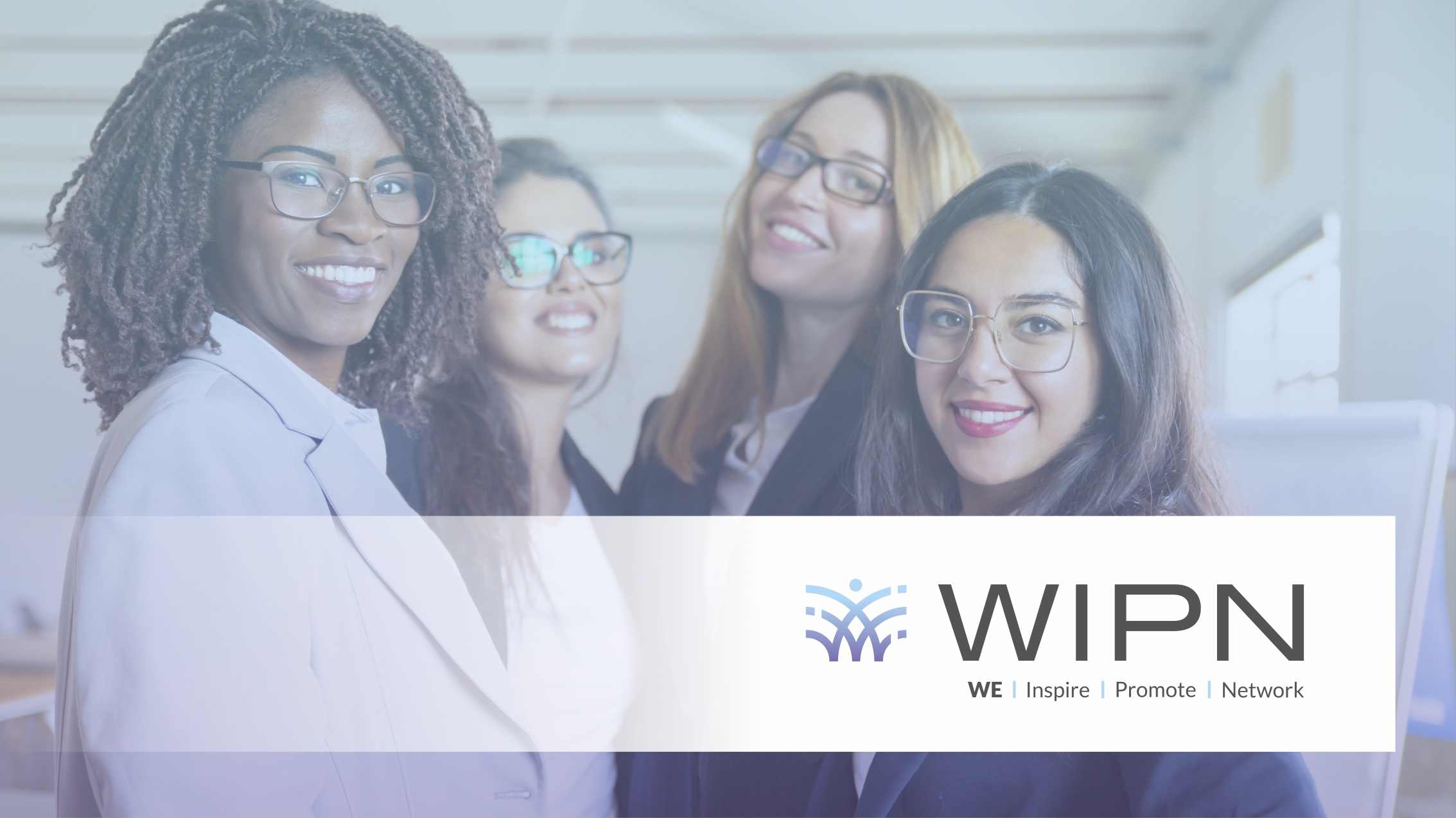 WELCOME
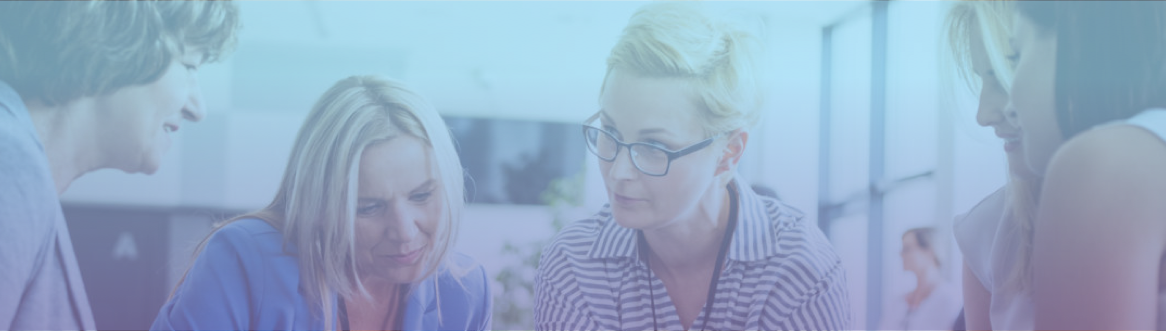 Who We Are
Non-profit 501(c)6 organization
Network of more than 5,500 women across all career levels and  segments of the retirement plan industry
Early-career, mid-career and senior-level leaders
Recordkeepers, TPAs, DCIOs, broker-dealers, RIAs, ERISA attorneys, advisors and consultants
Mission
WIPN — WE | Inspire | Promote | Network — advances equity and opportunity
for women in the retirement industry.
 
WE
Inspire each other to achieve our professional goals and personal aspirations
through a national network of local chapters.
Promote diversity, equity and inclusion throughout the retirement industry.
Network to share our knowledge and experience, informed by research.
Benefits of Membership
Exclusive members-only networking events
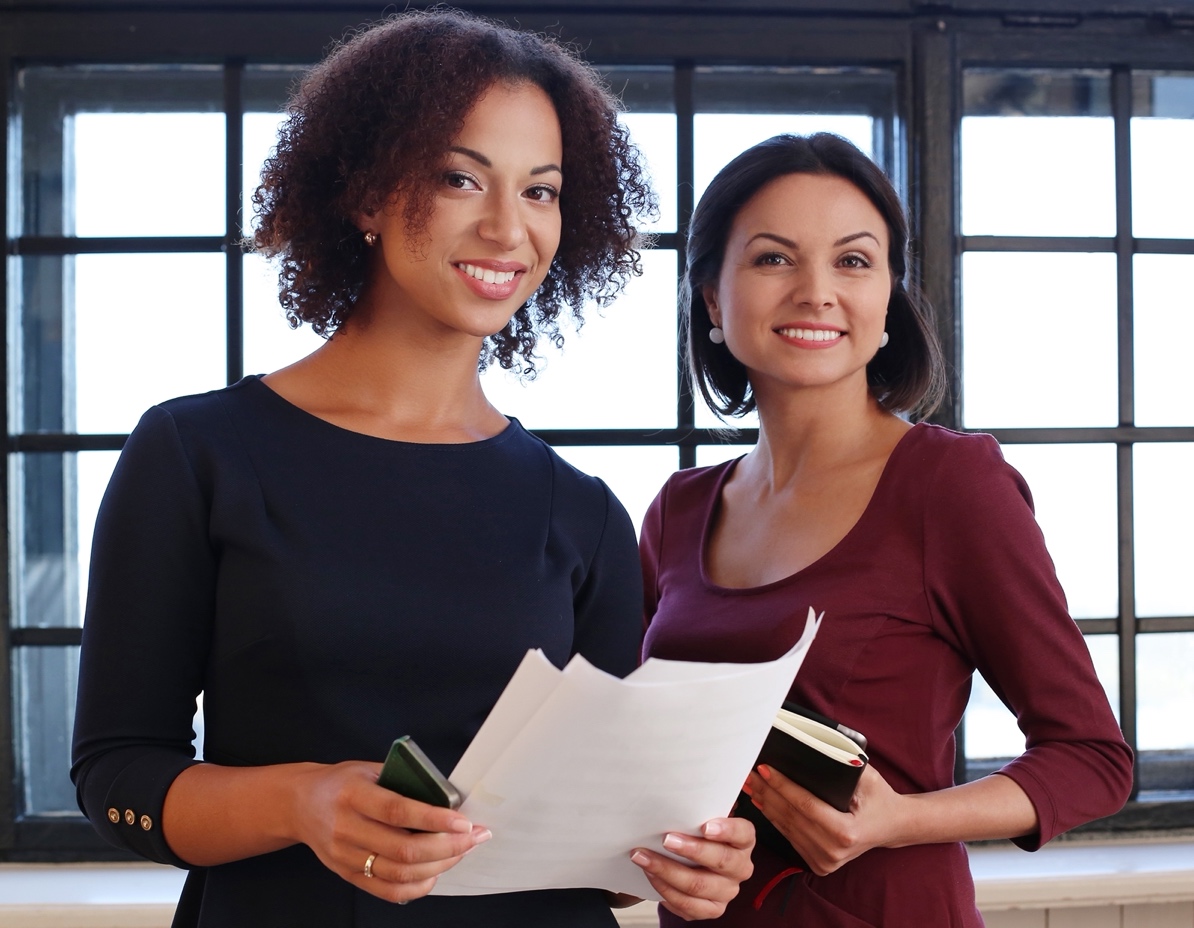 Mentoring opportunities
Inspiring webinars on relevant professional development topics
Access to member directory
Proprietary research findings
Resources on WIPN.org
Click to Edit Master Title
Click to Edit Master Title
Click to Edit Master Title
National Sponsors
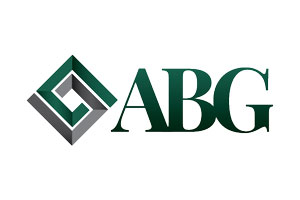 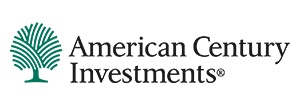 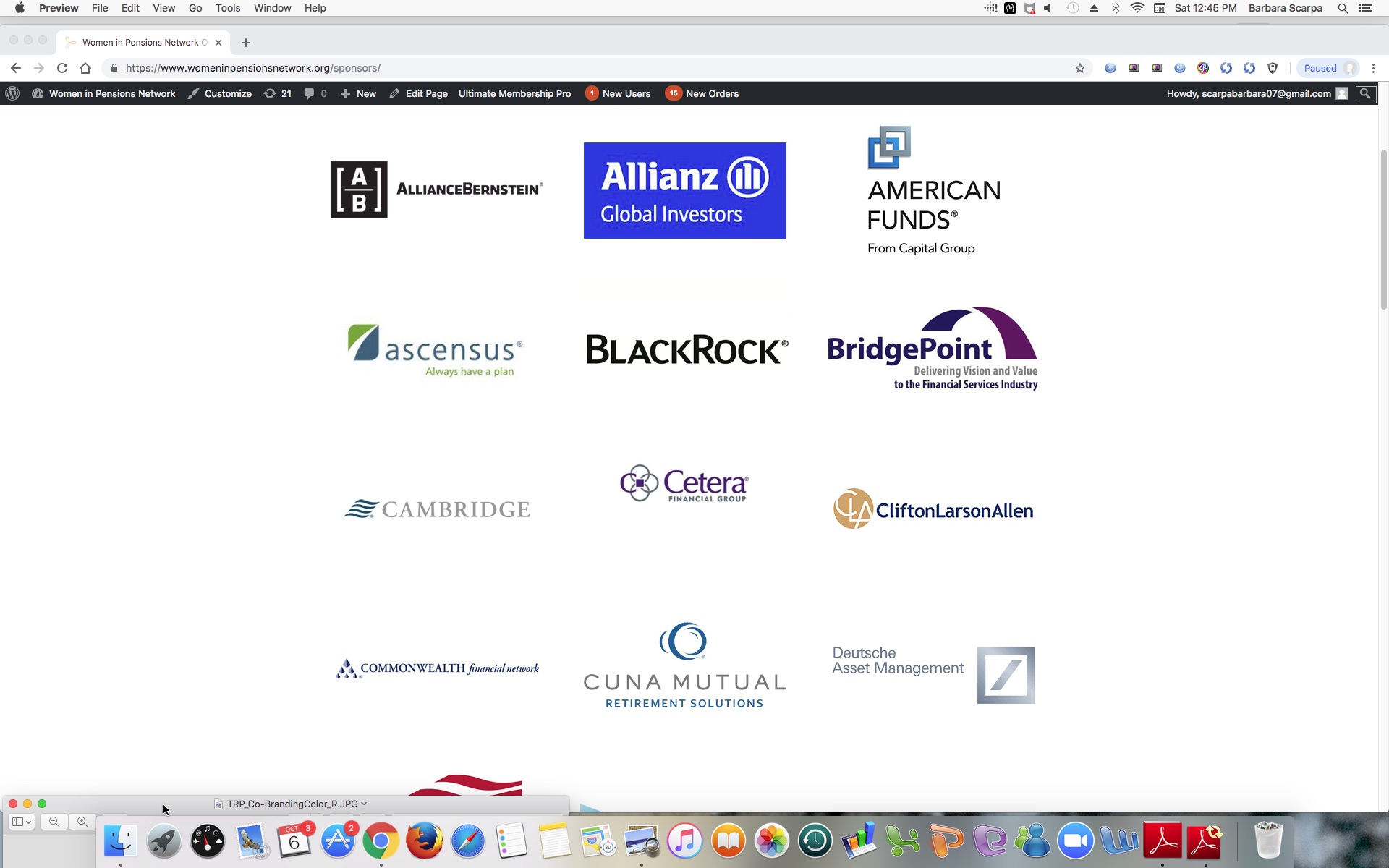 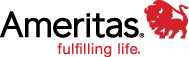 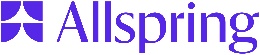 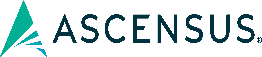 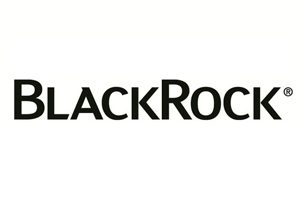 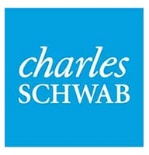 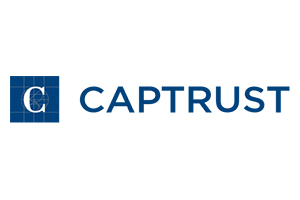 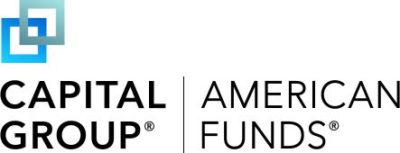 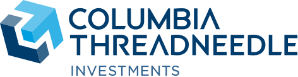 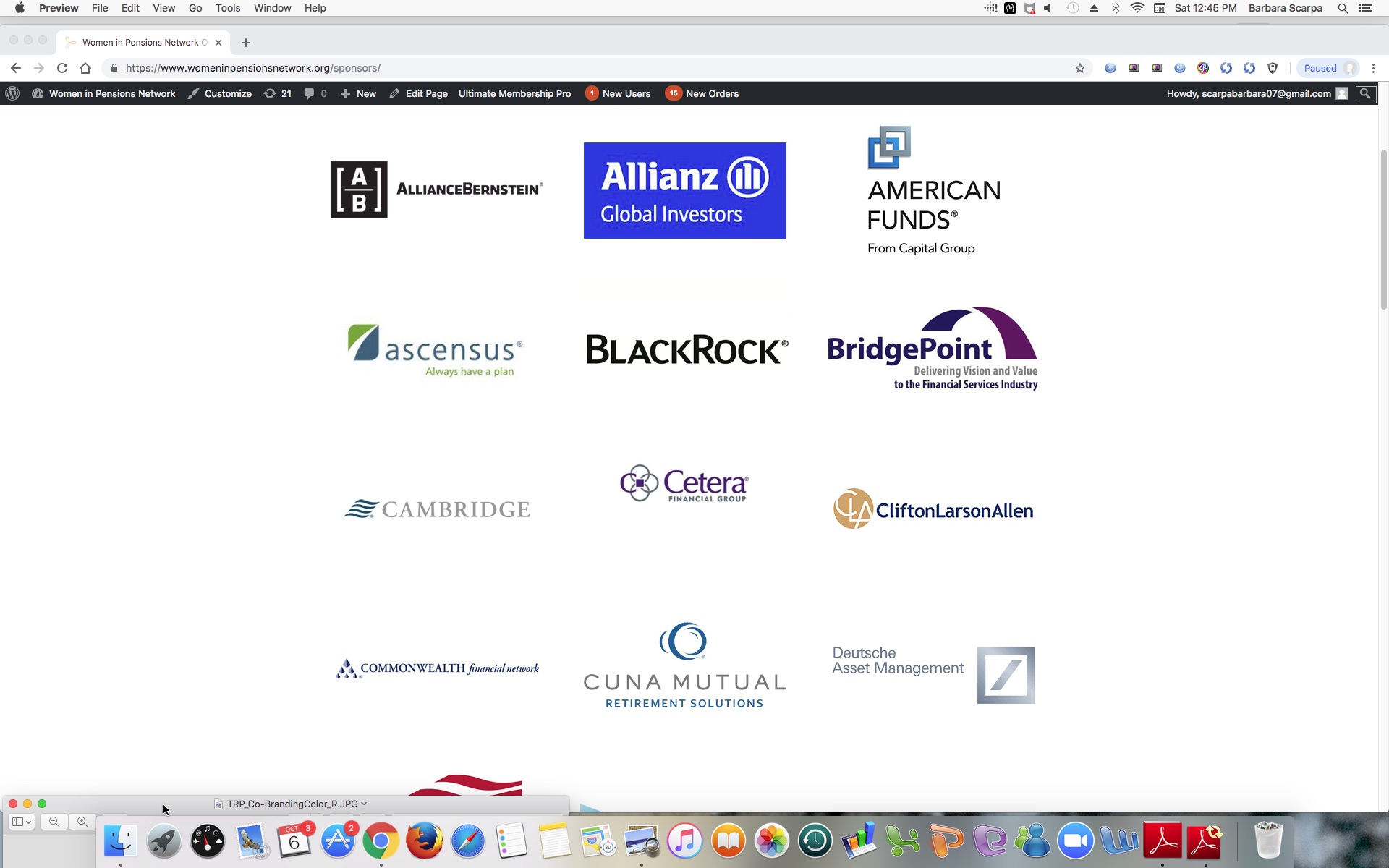 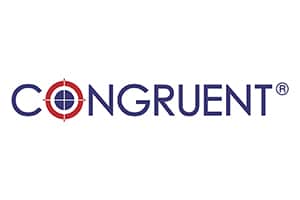 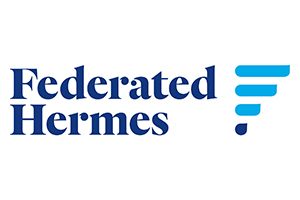 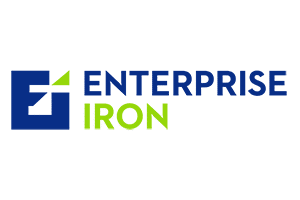 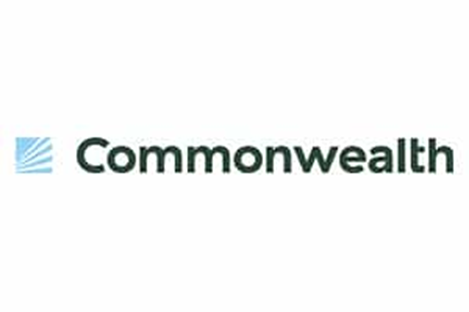 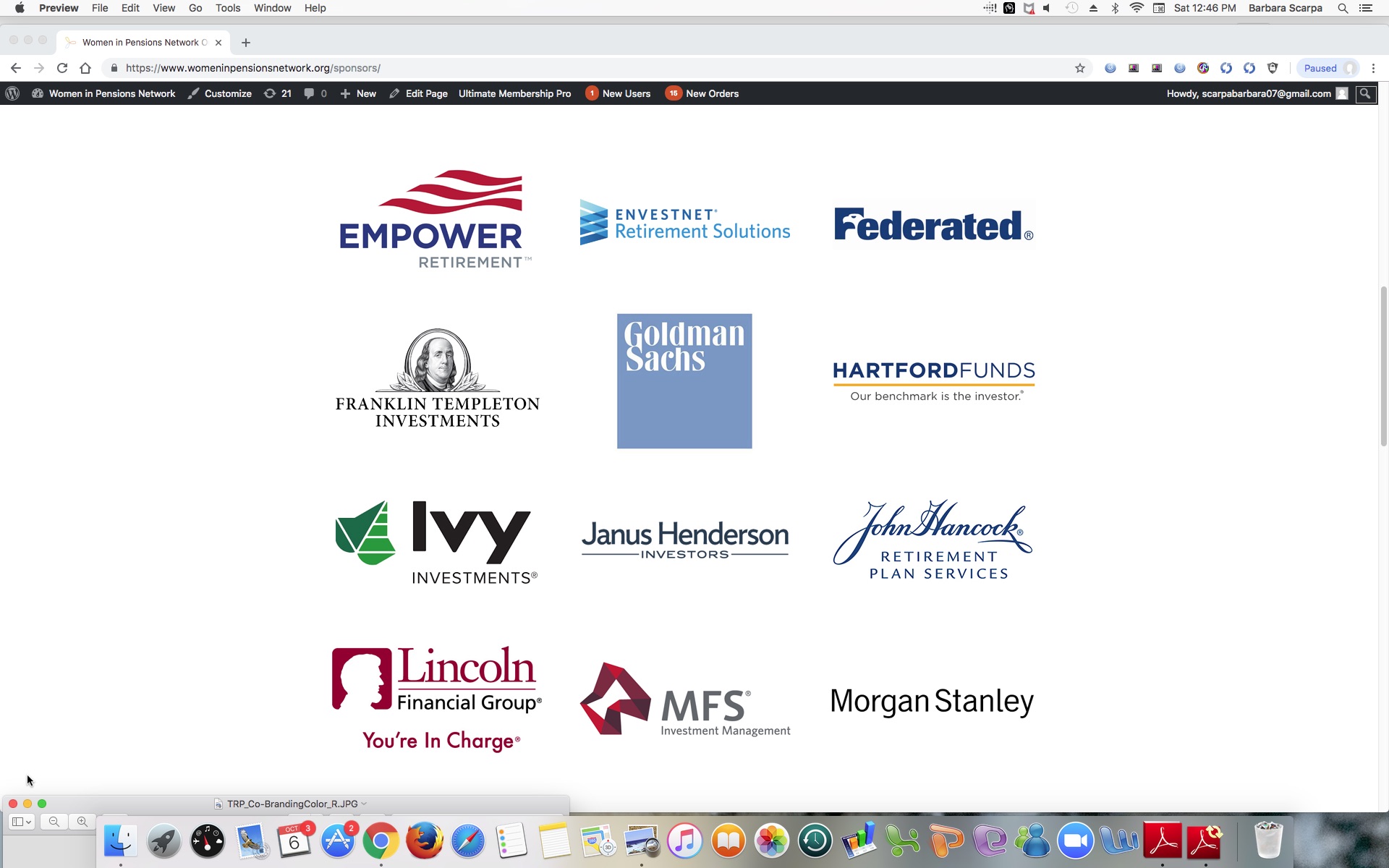 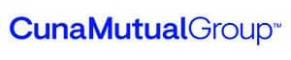 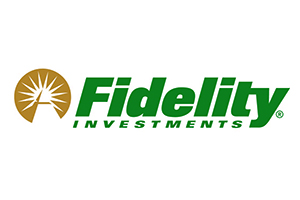 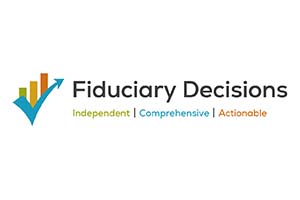 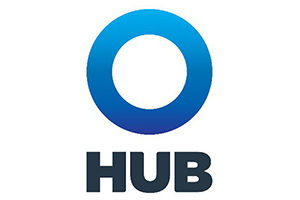 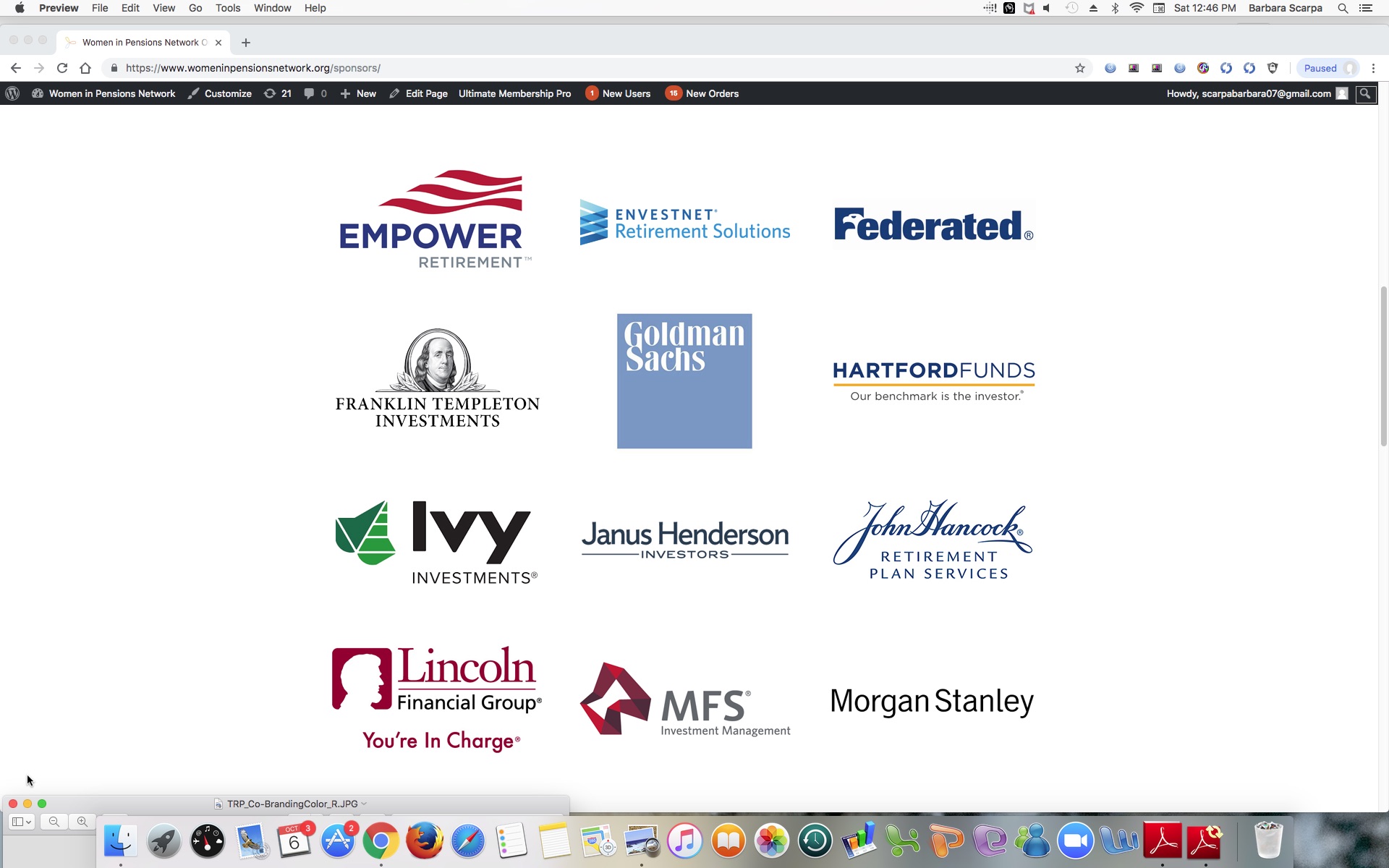 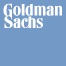 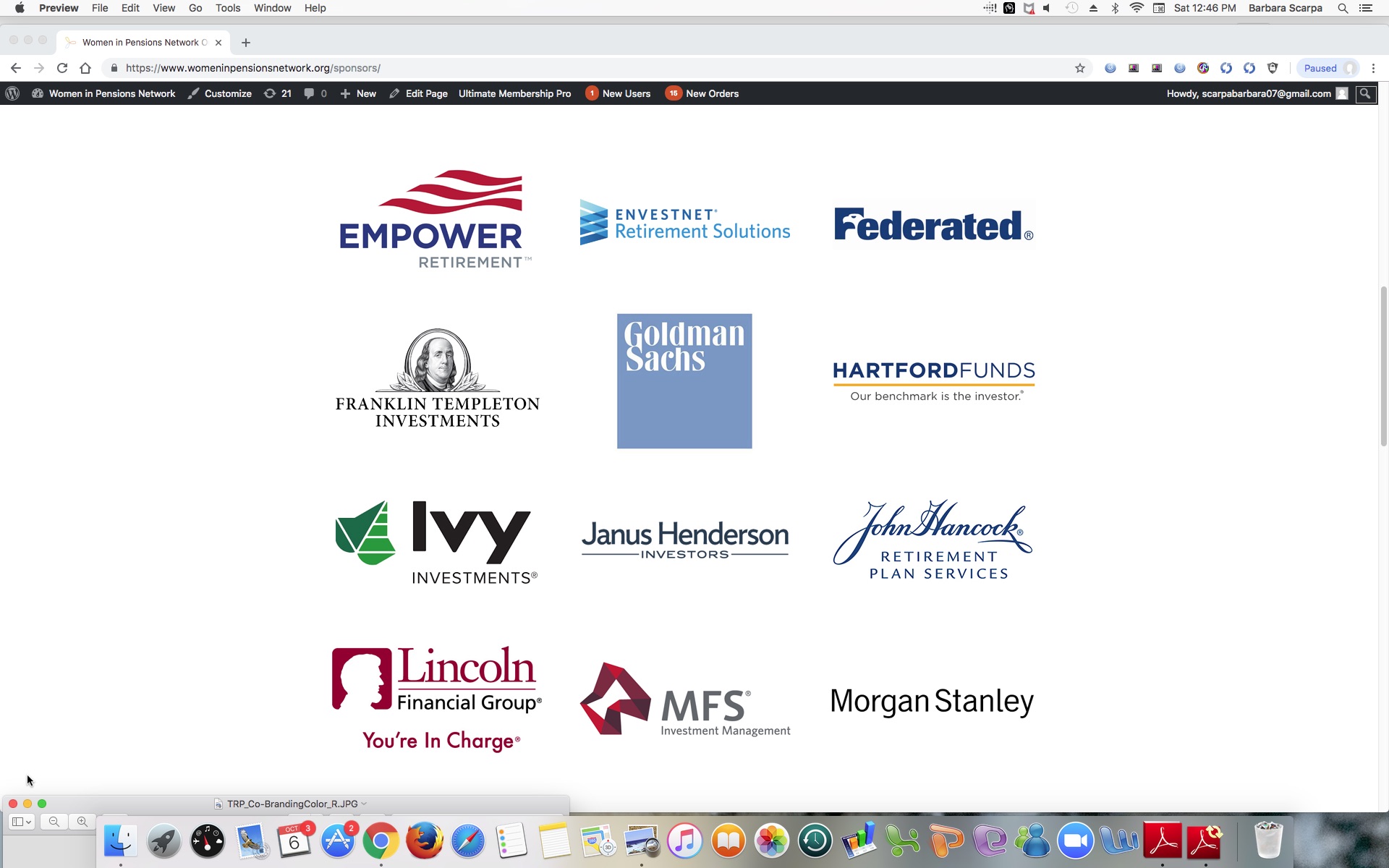 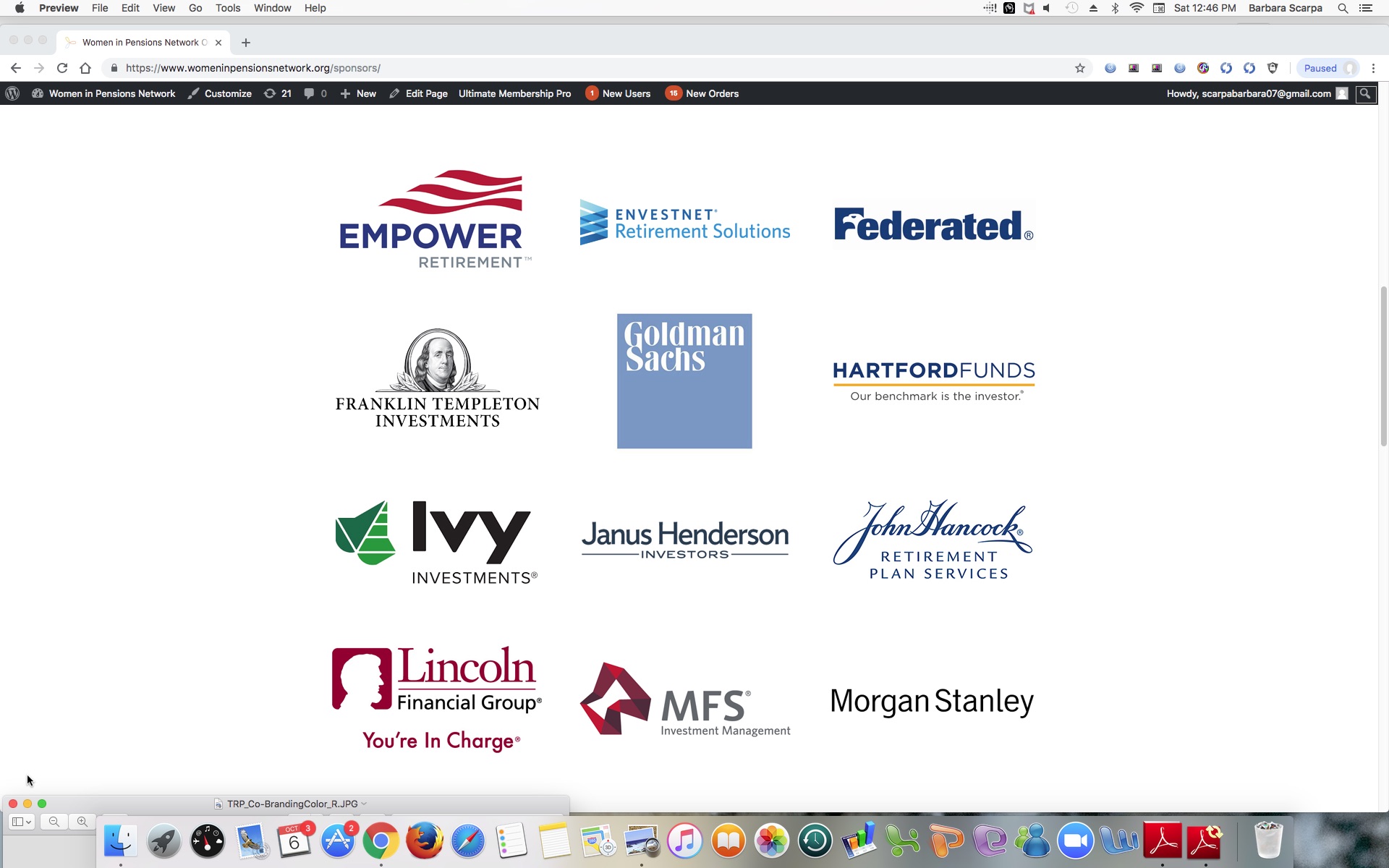 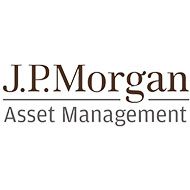 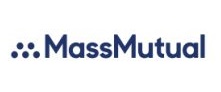 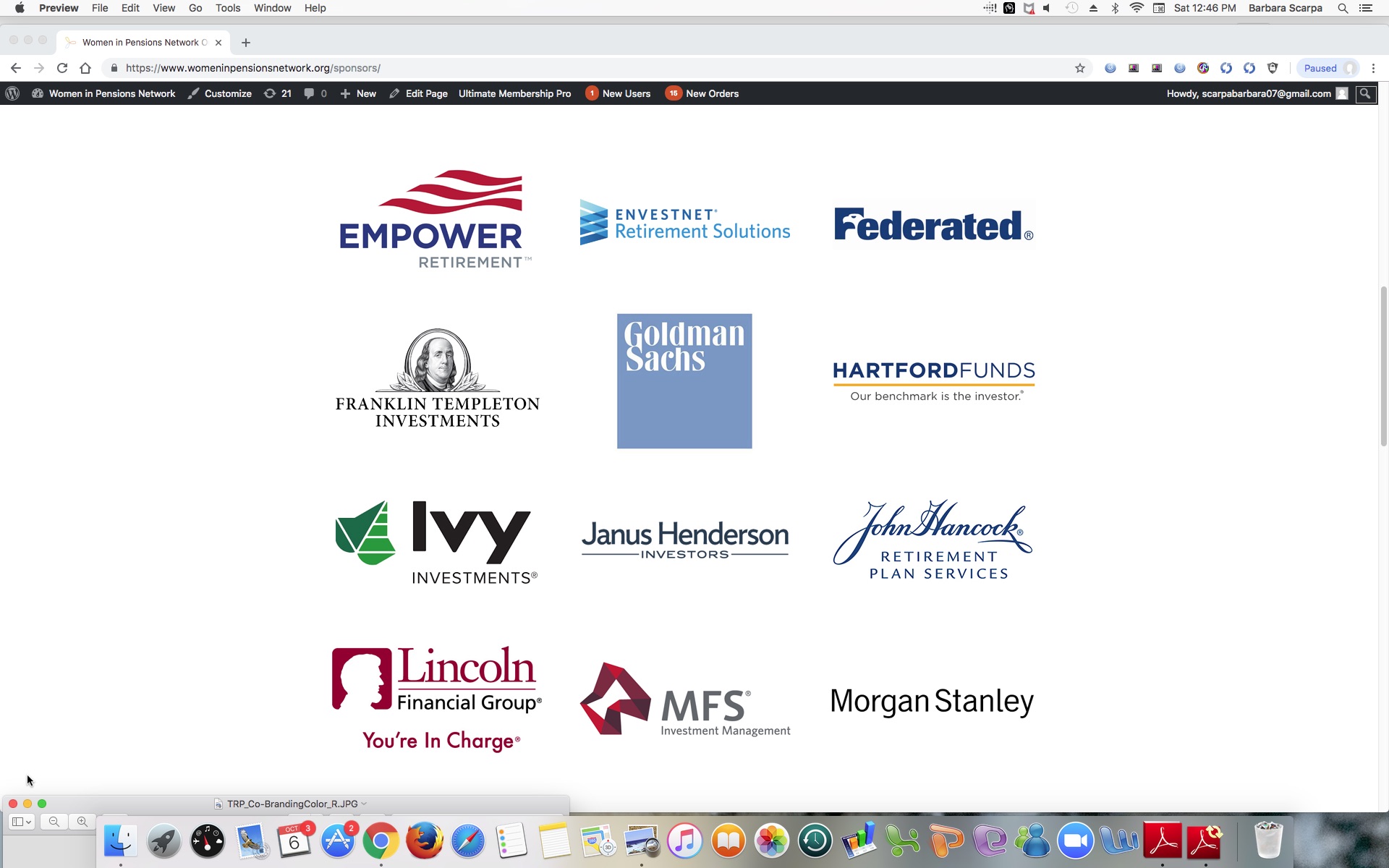 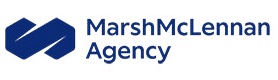 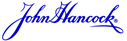 National Sponsors
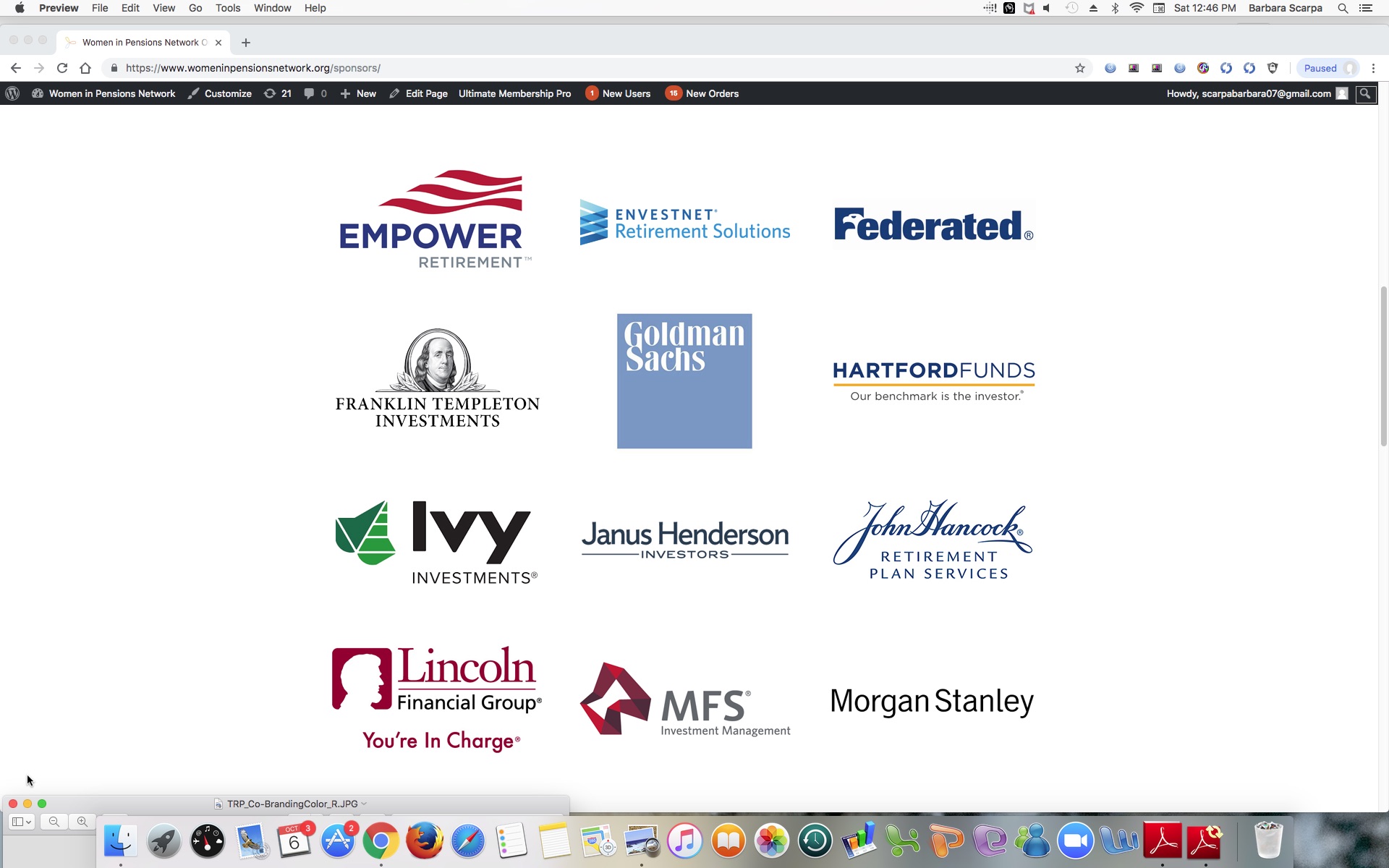 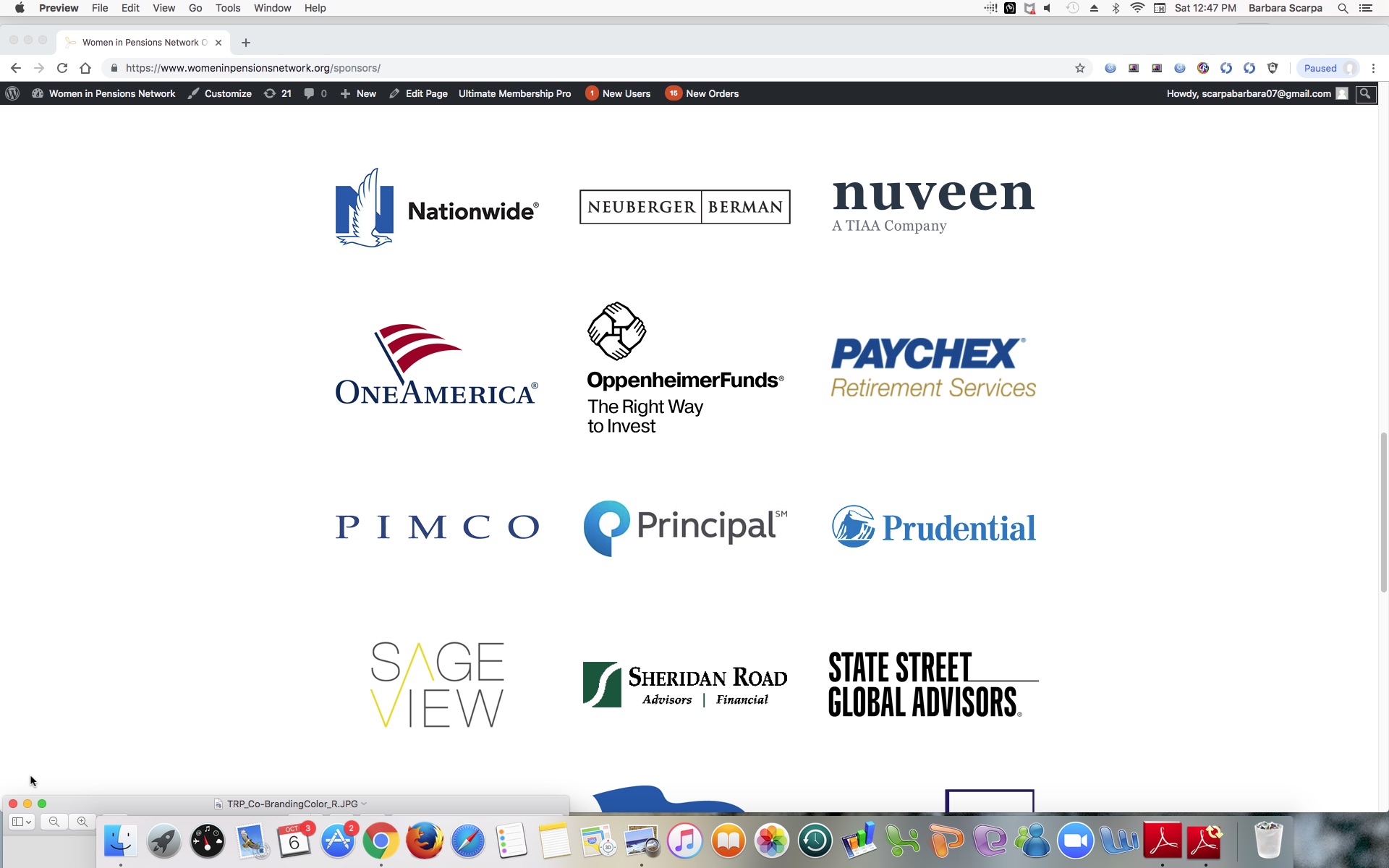 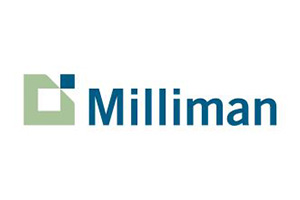 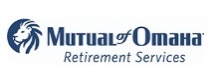 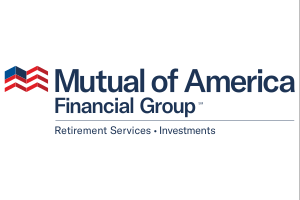 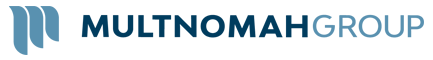 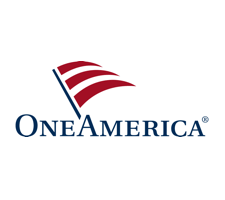 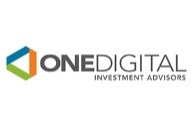 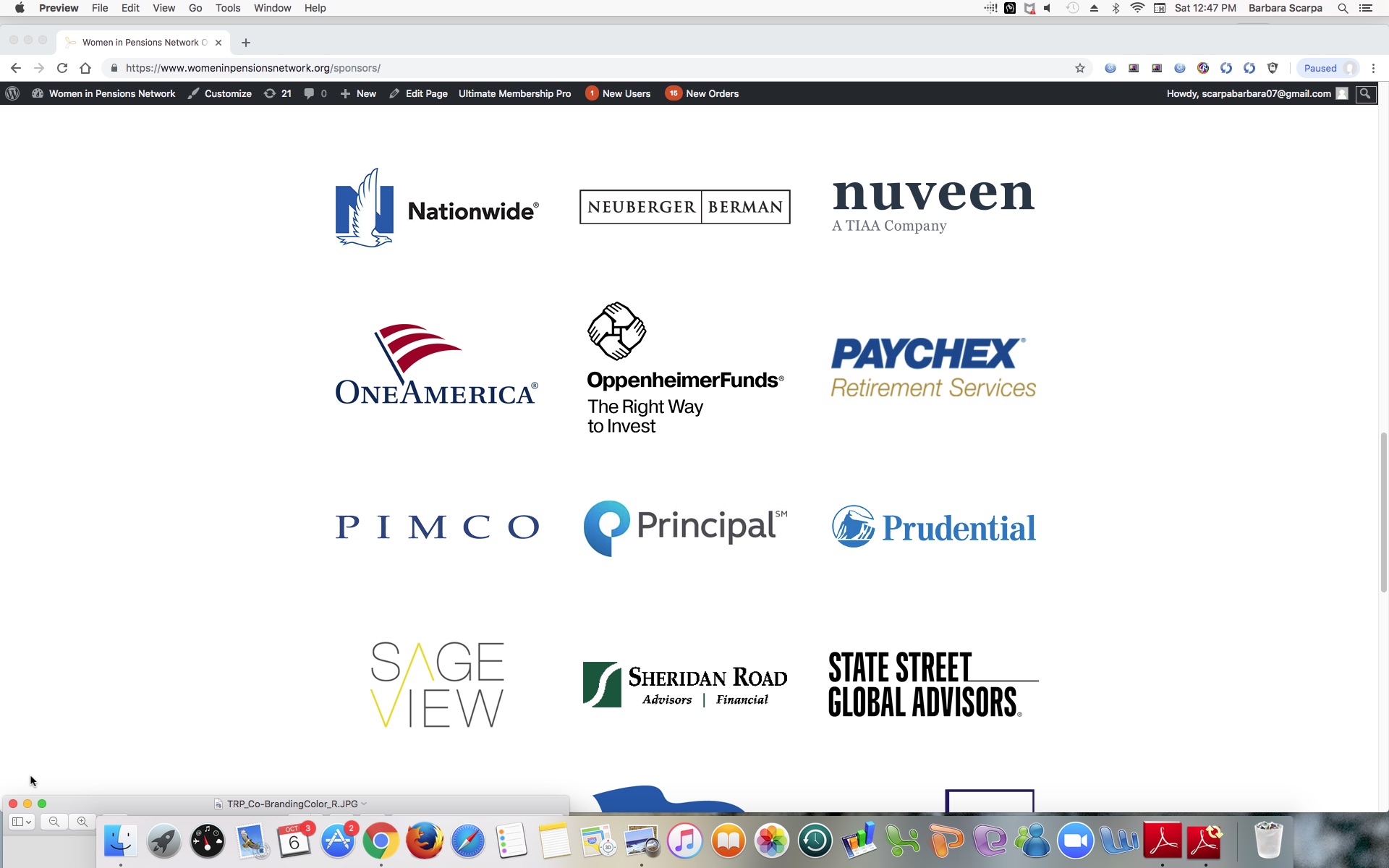 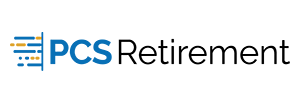 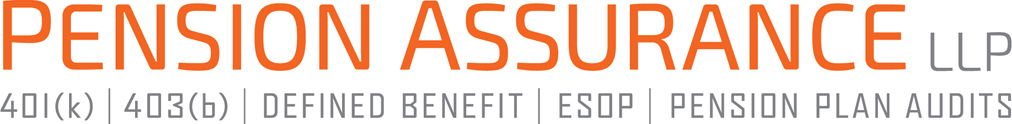 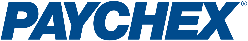 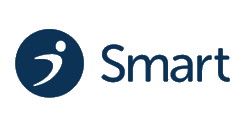 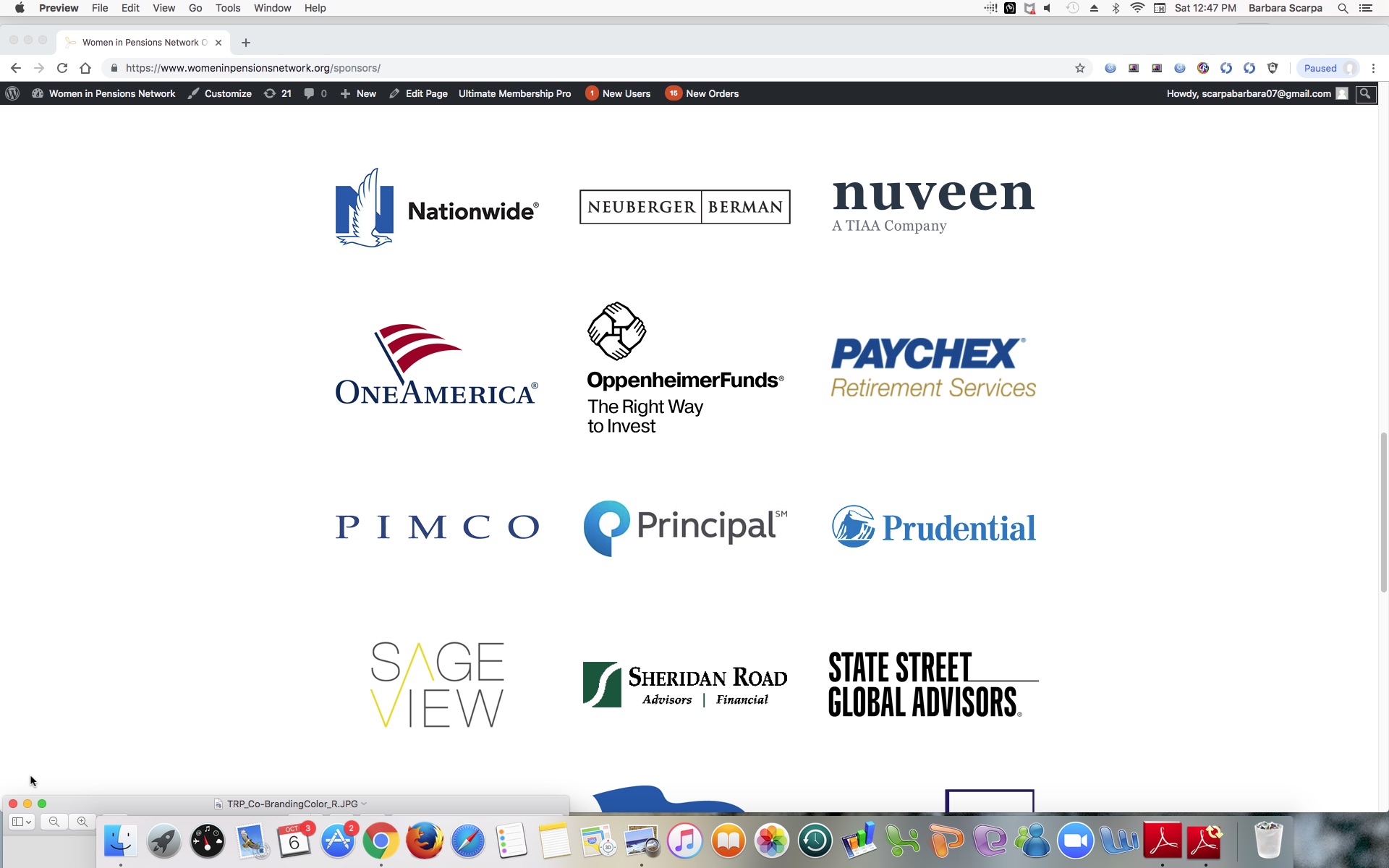 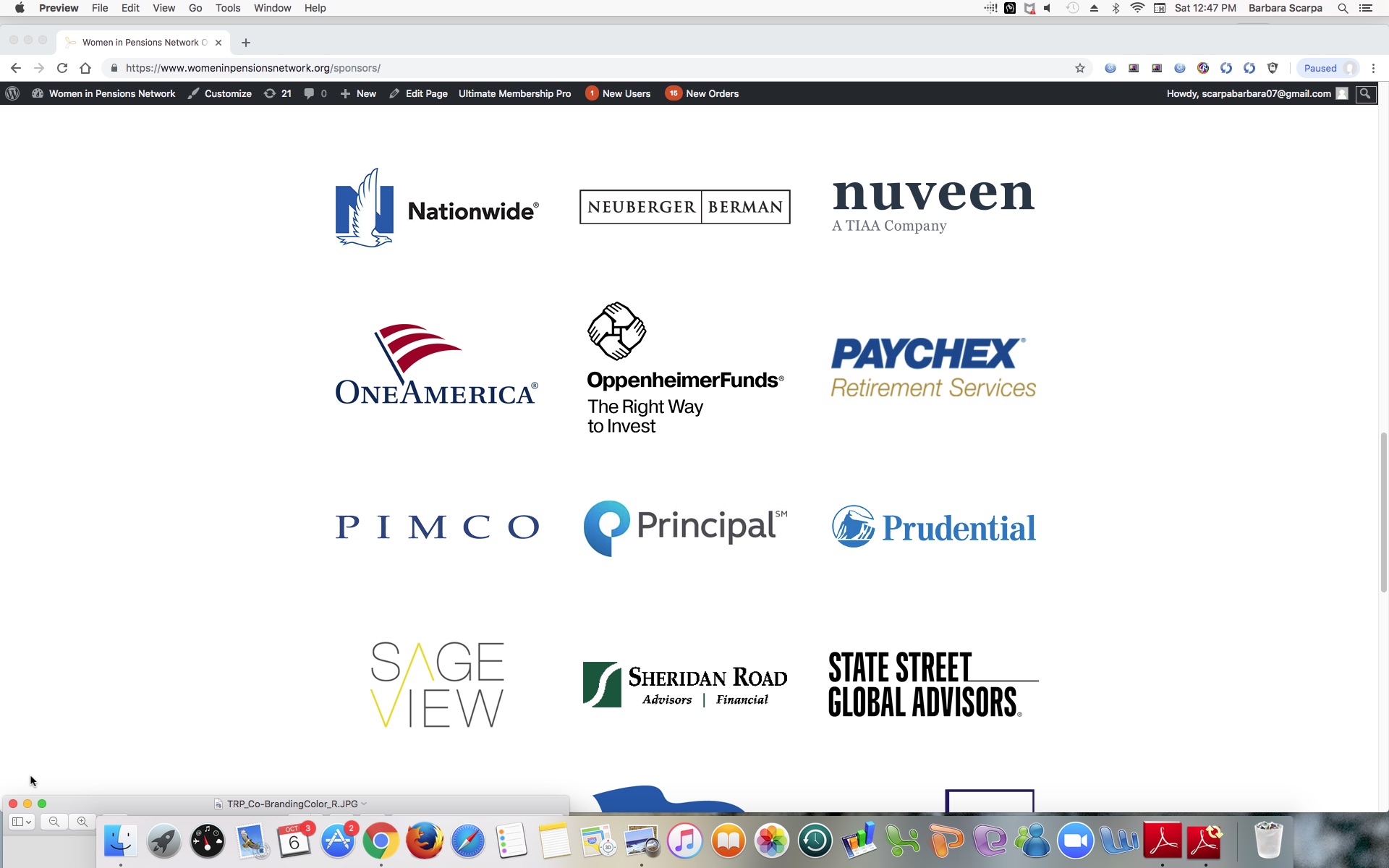 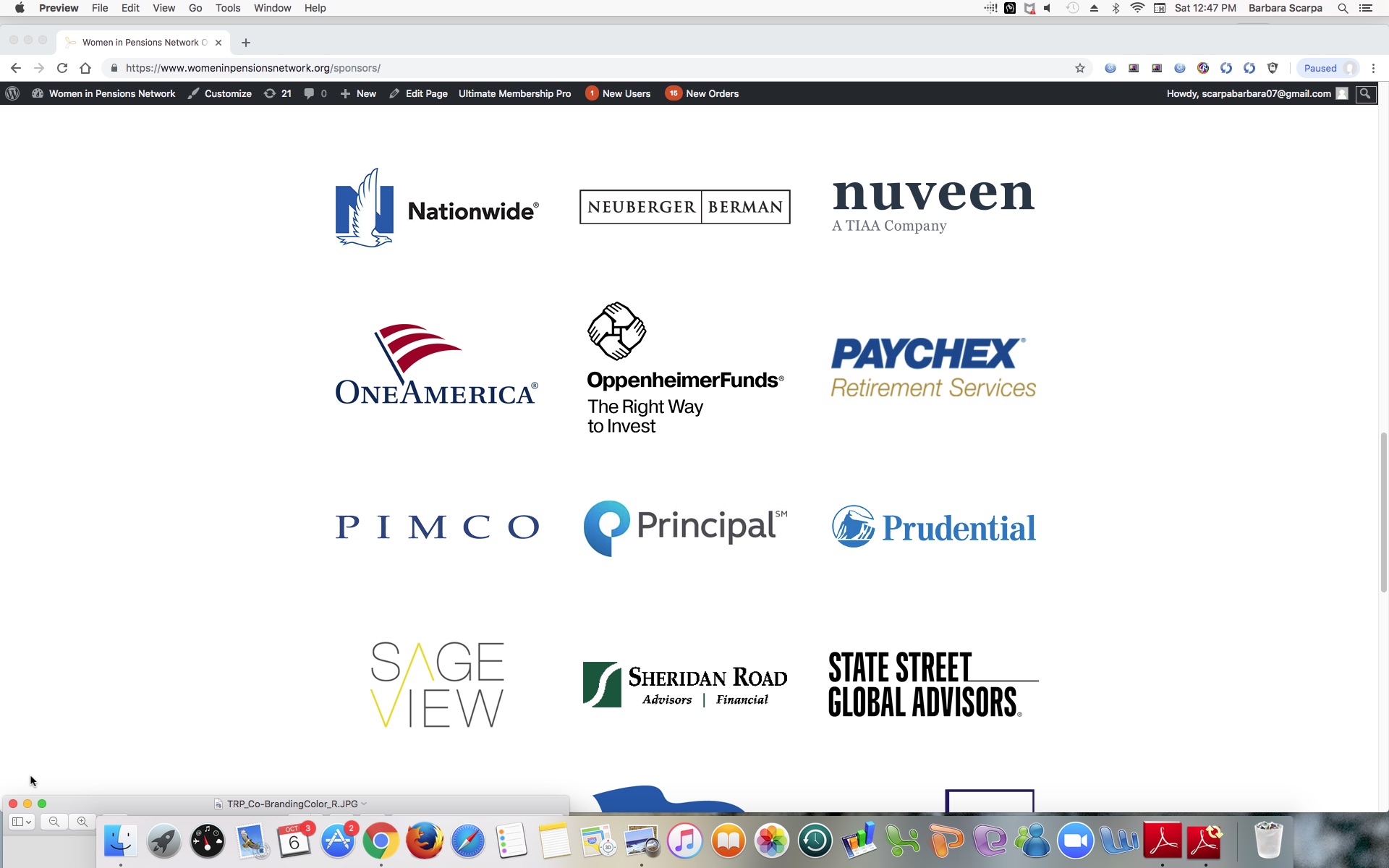 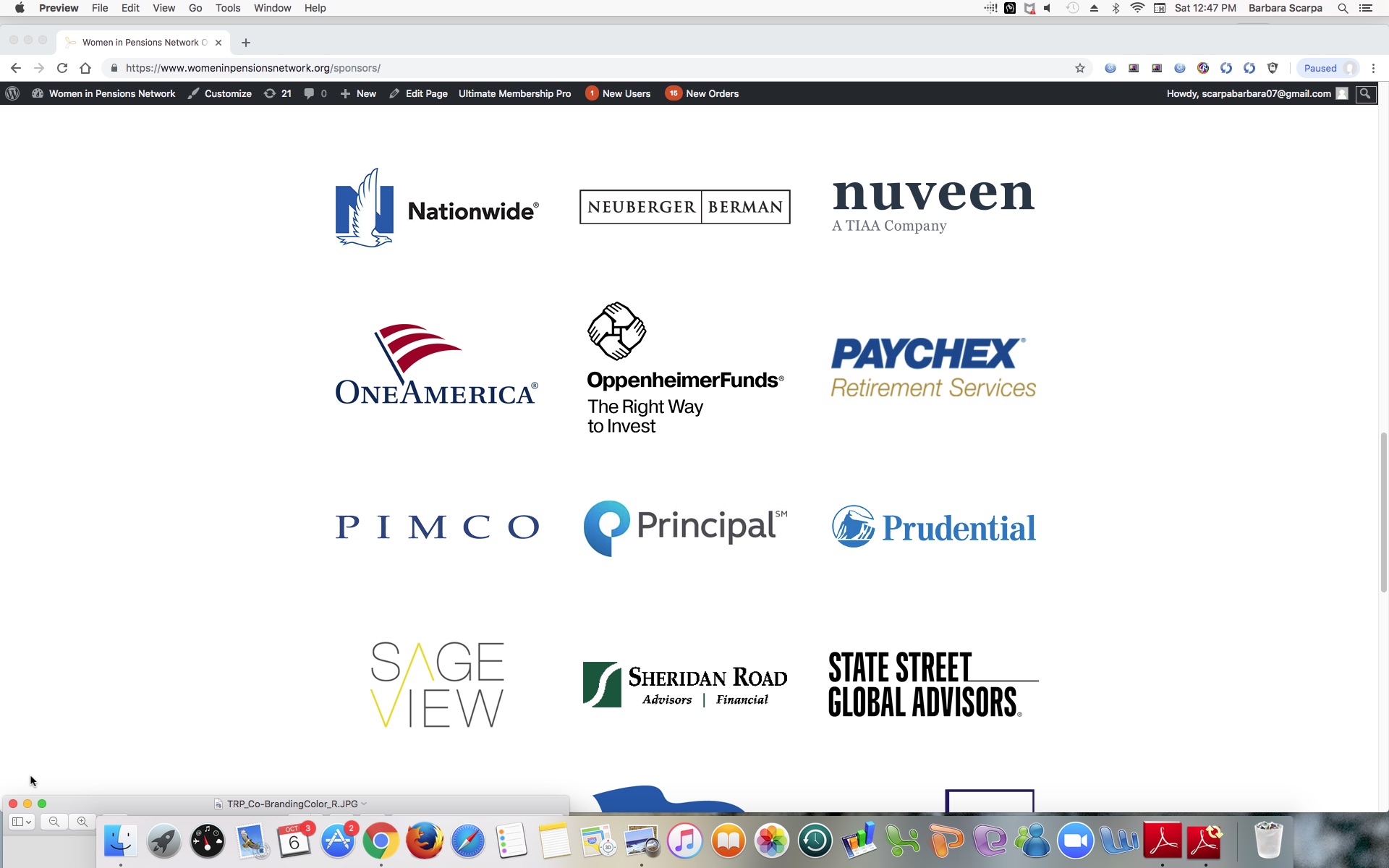 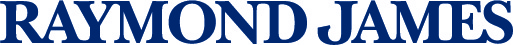 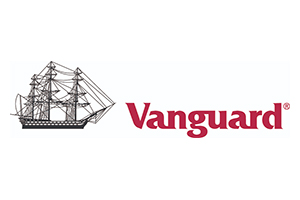 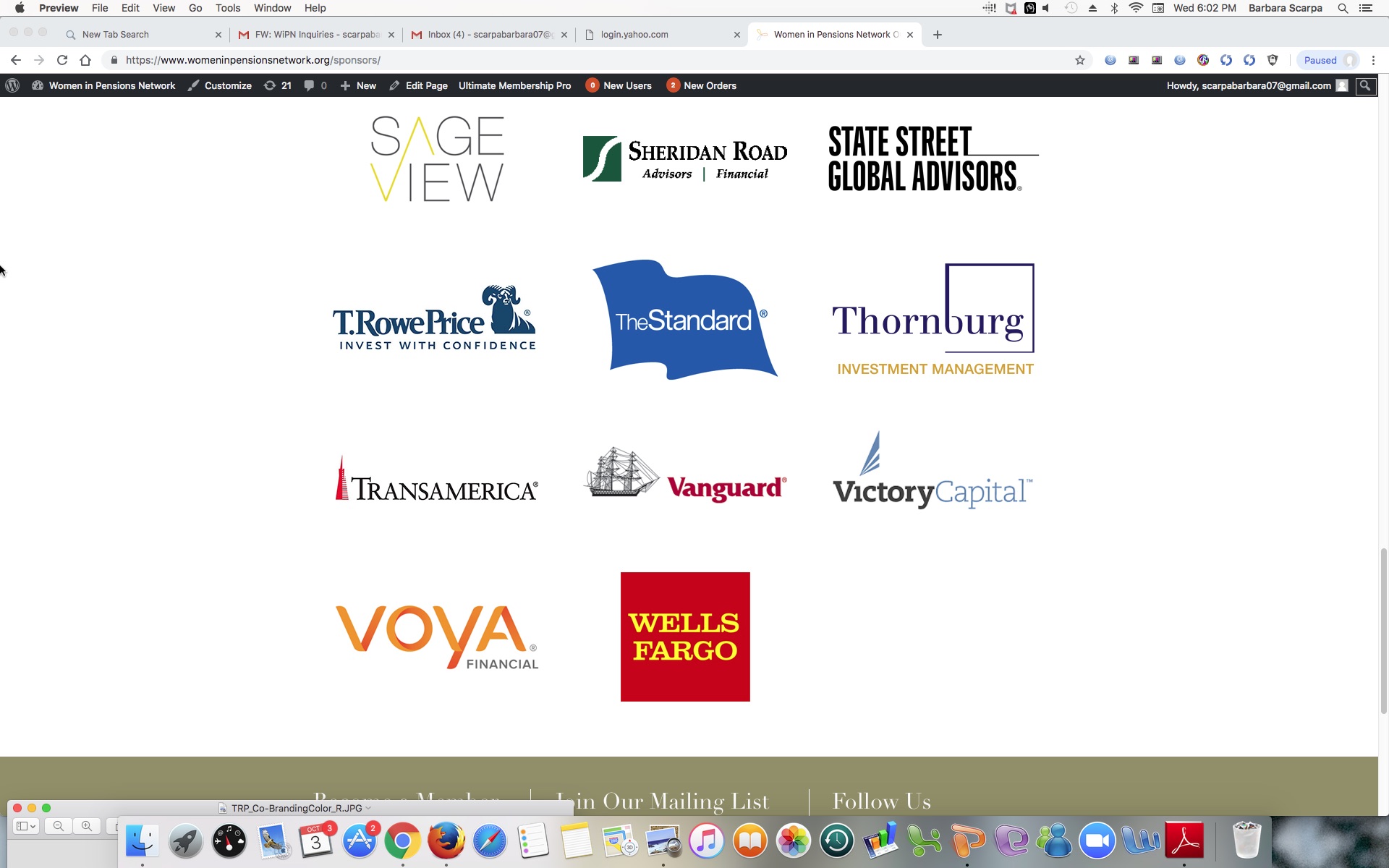 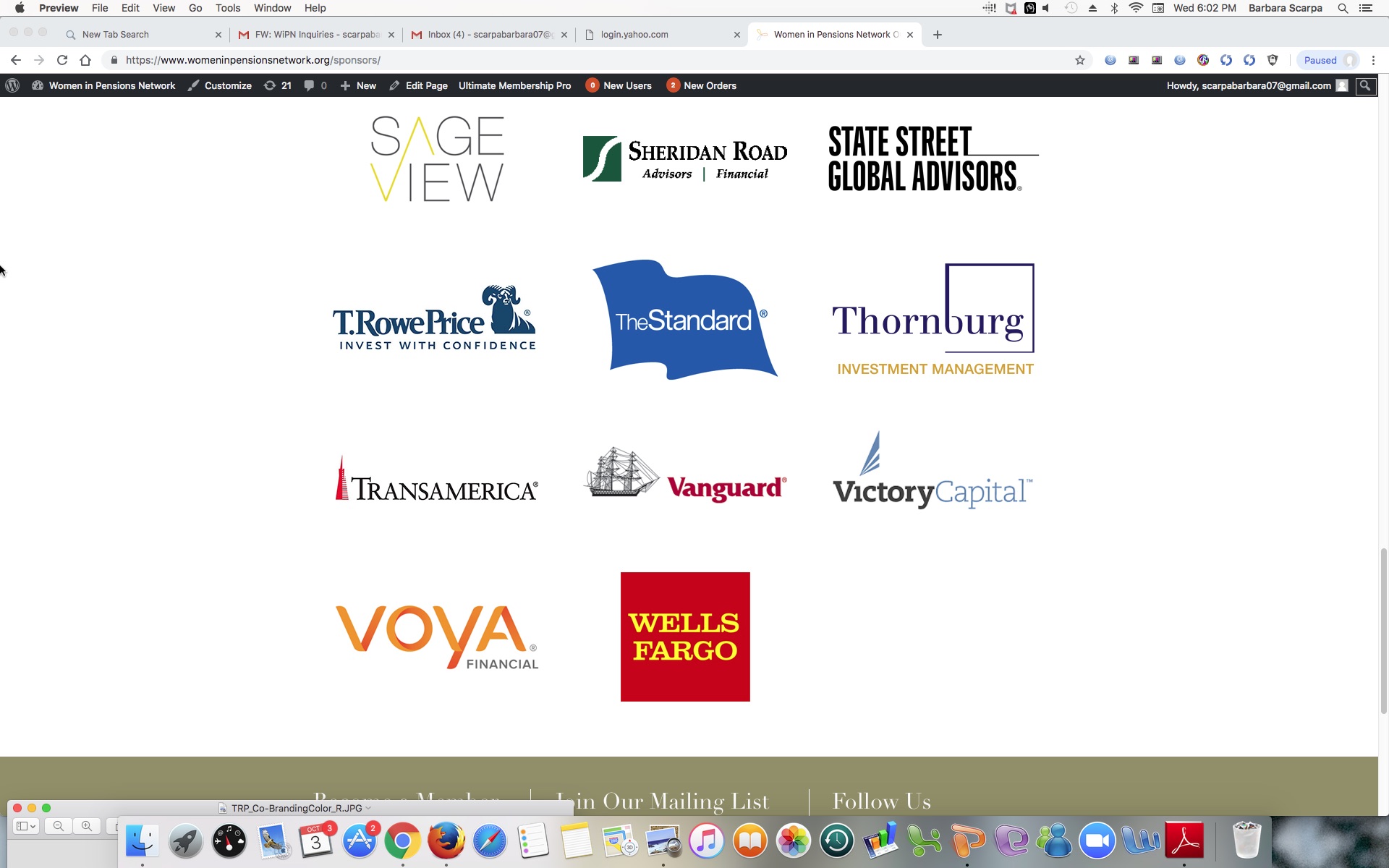 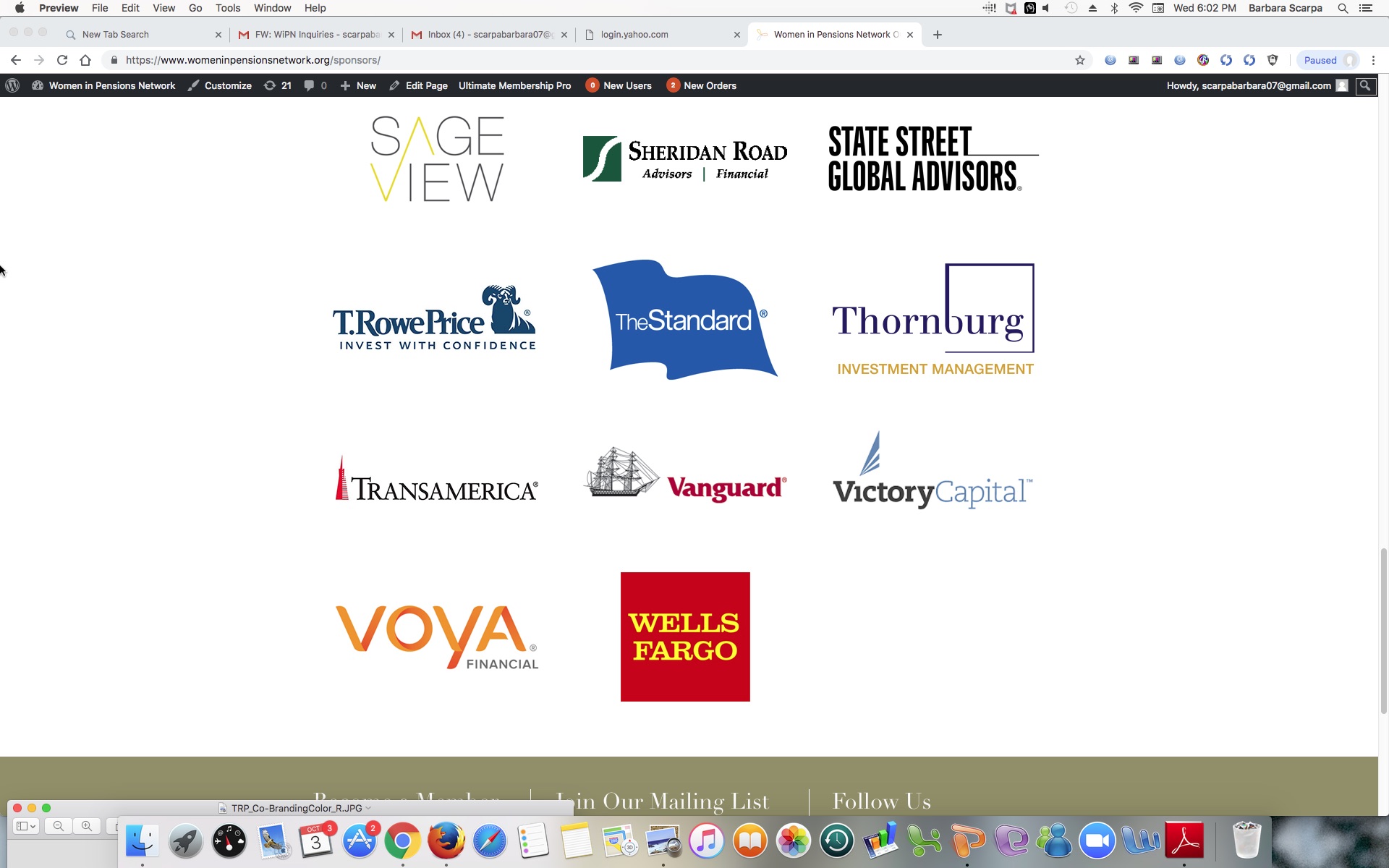 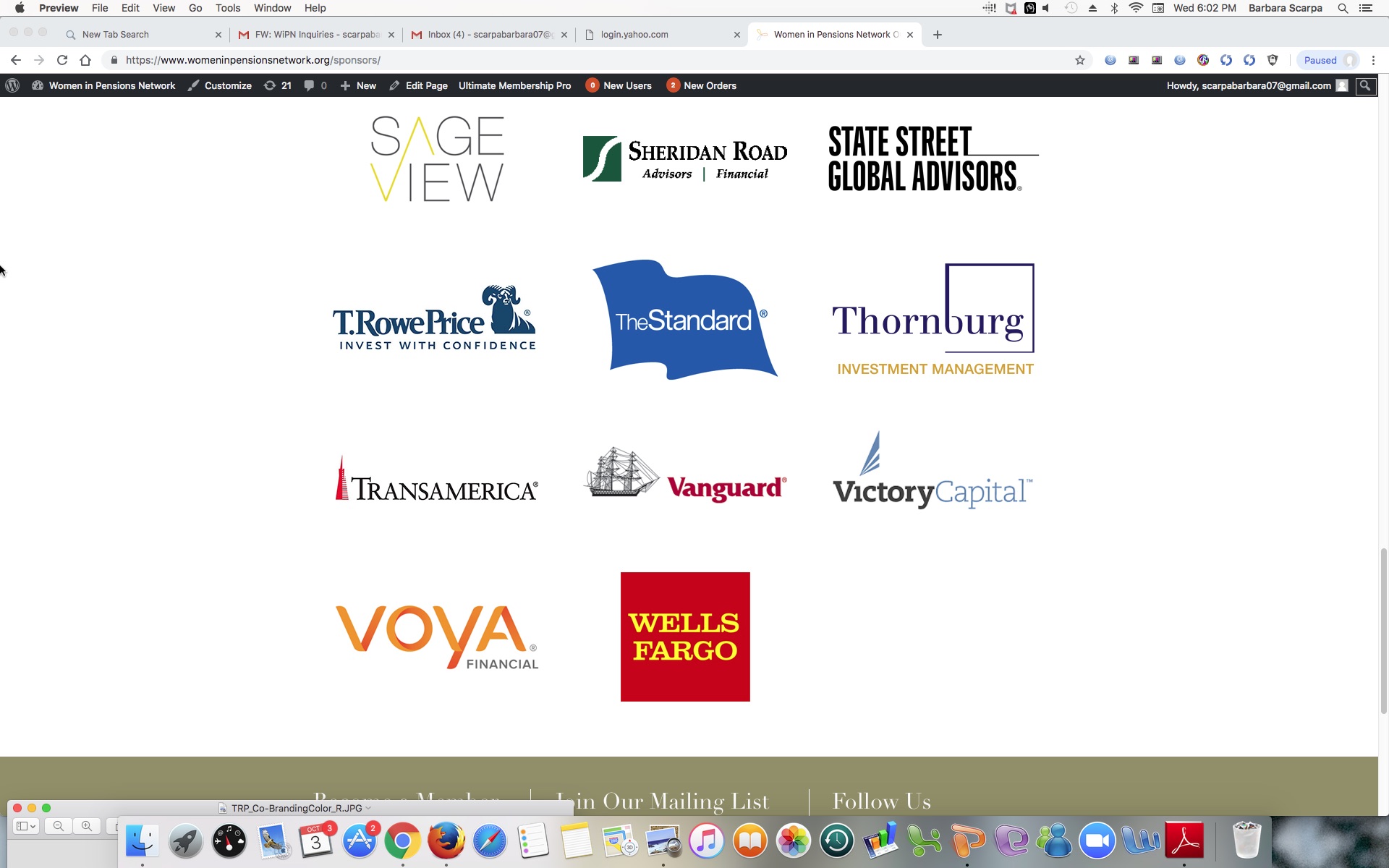 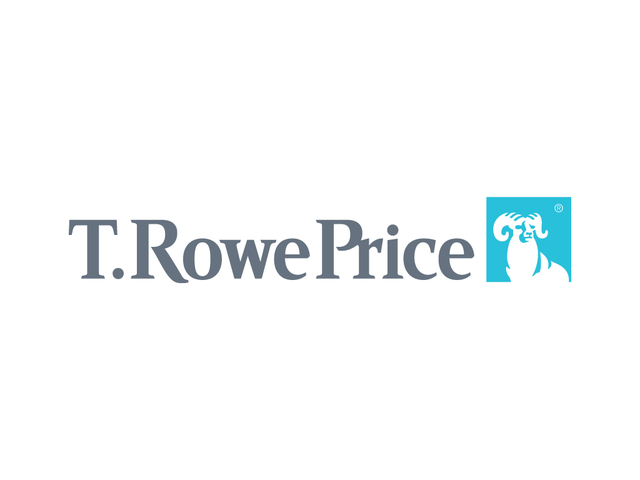 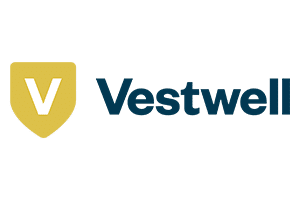 Board of Directors
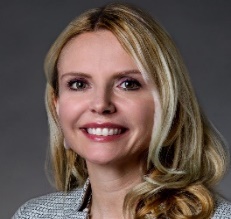 President
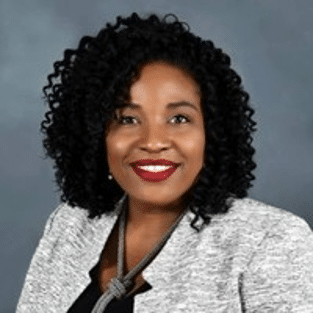 Vice President
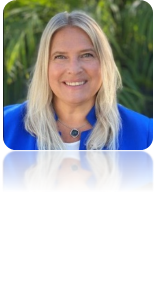 Treasurer
Jennifer Mulrooney
American Century 
Investments
Rosalyn Brown
Tina Schackman
CFA 
Benefit Financial Services Group
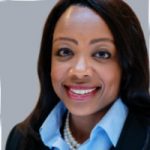 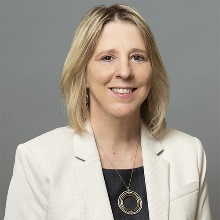 Equity, Diversity
& Inclusion
Marketing
Board Secretary
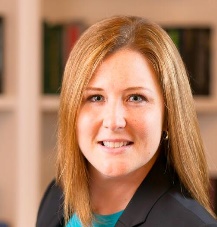 Christina Tunison
LPL Financial
Pam BrooksOswald Financial
Lisa AndersonINPRS
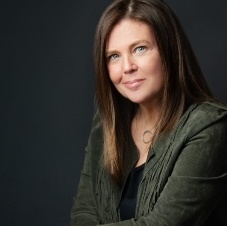 Membership
Lisa AllenAdvisor2X
Board of Directors
Local Chapters –
East
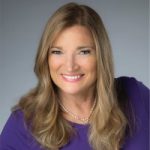 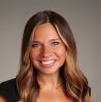 National Events
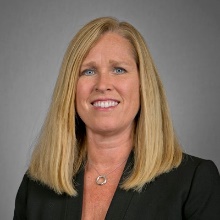 Sponsorship
Stefanie Rzepecki
GRP Financial
Mindy O’Connor
Ascensus
Roberta HessPrinceton Marketing
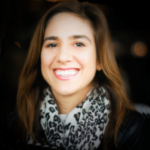 Local Chapters – 
West
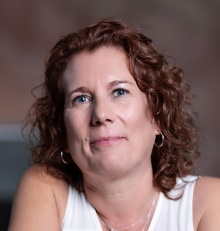 Programming 
& Research
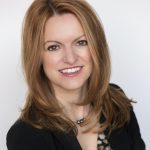 Operations
Kim Ryan
My Corporate Ally
Ivana PolonijoMy Courageous Being
Theresa Conti
Sunwest Pensions
Past President
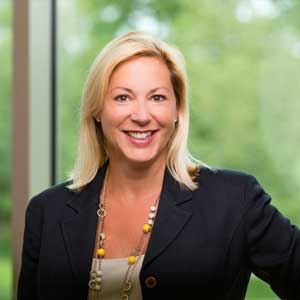 Lisa Smith
Fidelity Investments
NEW YORK CITY
NORTHEAST OHIO
OREGON
PHILADELPHIA
PITTSBURGH
SACRAMENTO
SEATTLE
SOUTHEAST FLORIDA
SOUTHERN CALIFORNIA
TAMPA/ST. PETERSBURG
TEXAS
THE CAROLINAS
TWIN CITIES
UTAH
WASHINGTON, DC
WESTERN NEW YORK
ARIZONA
ARKLAMISS
ATLANTA
BAY AREA
BOSTON
CHICAGO
COLORADO
DETROIT
GREATER CINCINNATI/KENTUCKY
HARTFORD
INDIANAPOLIS
IOWA
KANSAS CITY
NASHVILLE
NEBRASKA / OMAHA METRO
NEW JERSEY
32 Local Chapters
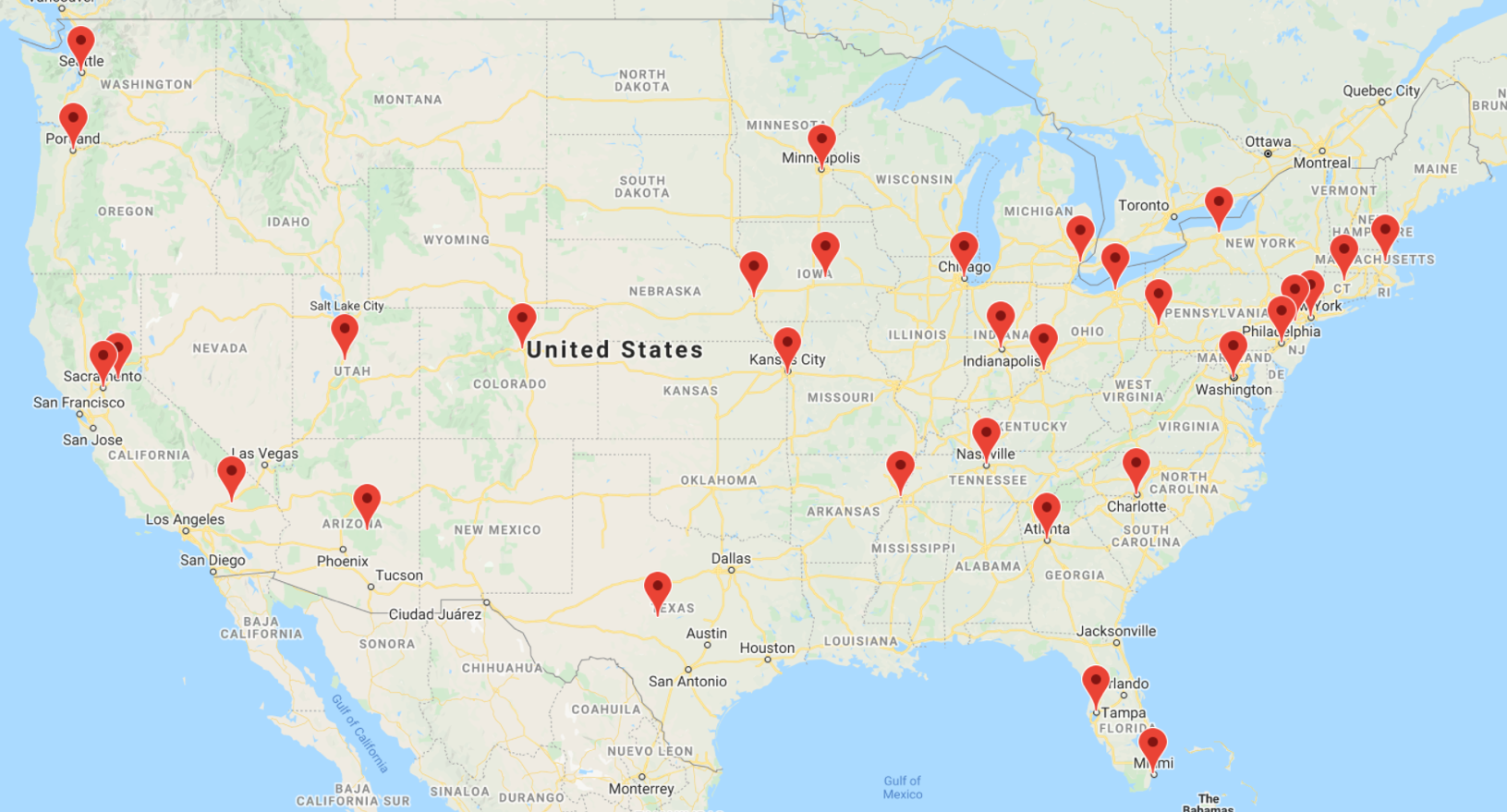 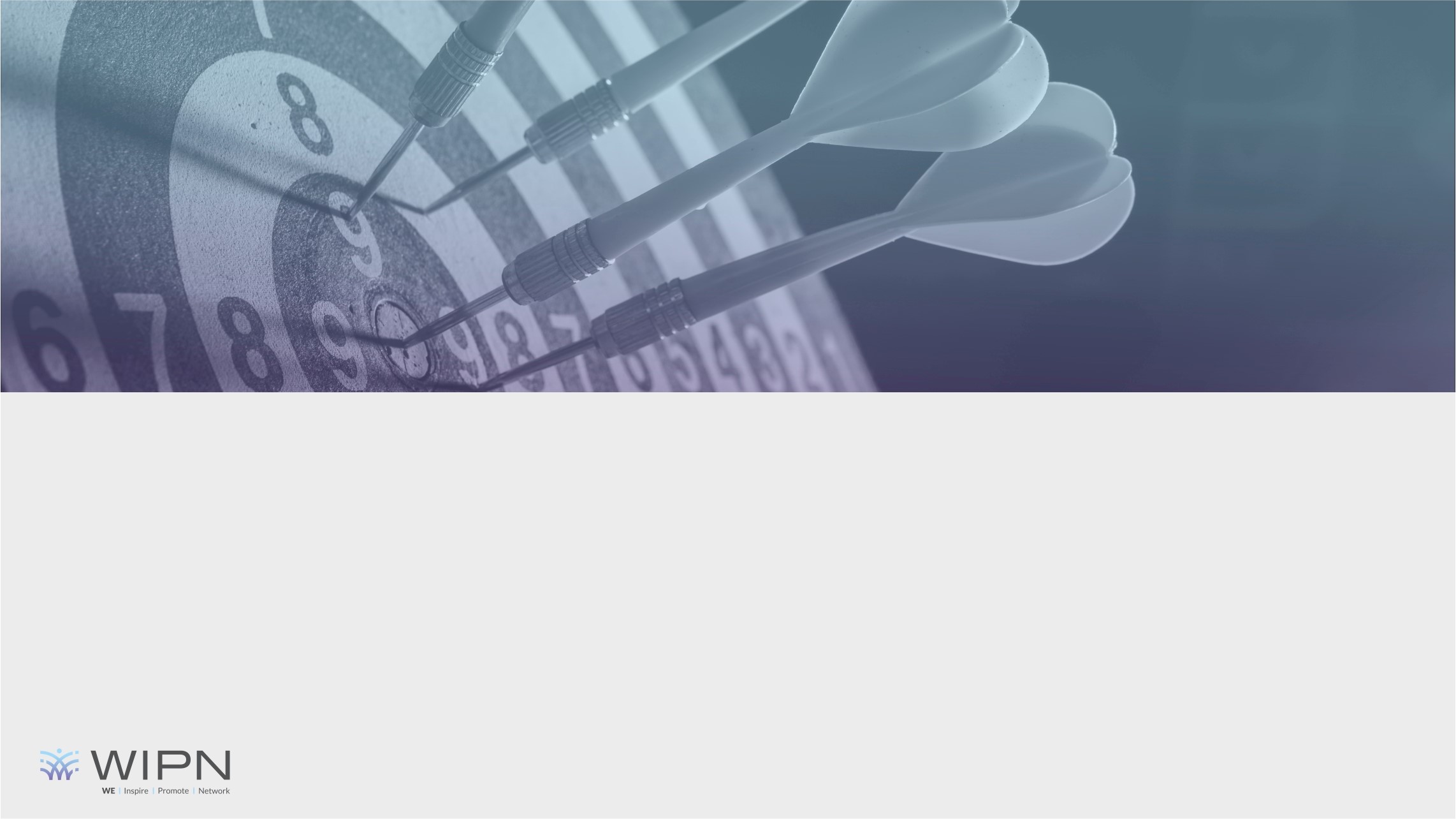 WIPN 2023 Goals
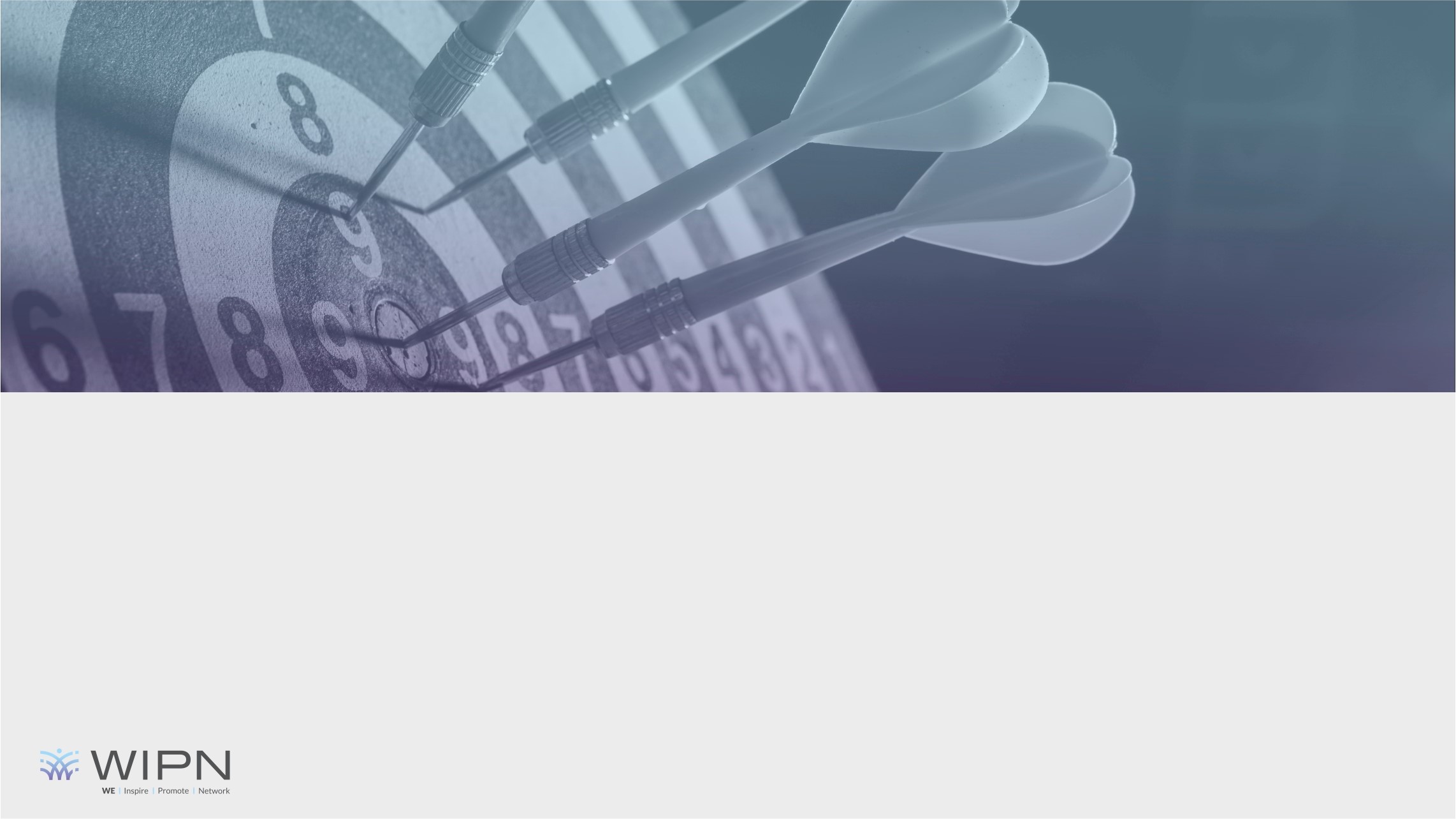 WIPN 2023 Goals
Get Involved
Attend a local chapter meeting: Be a WIPN ambassador and bring a colleague
View our online webinar series
Get Social!  
Follow us on LinkedIn  & Instagram
Join the members-only LinkedIn group for networking and comments
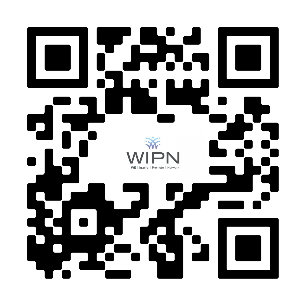 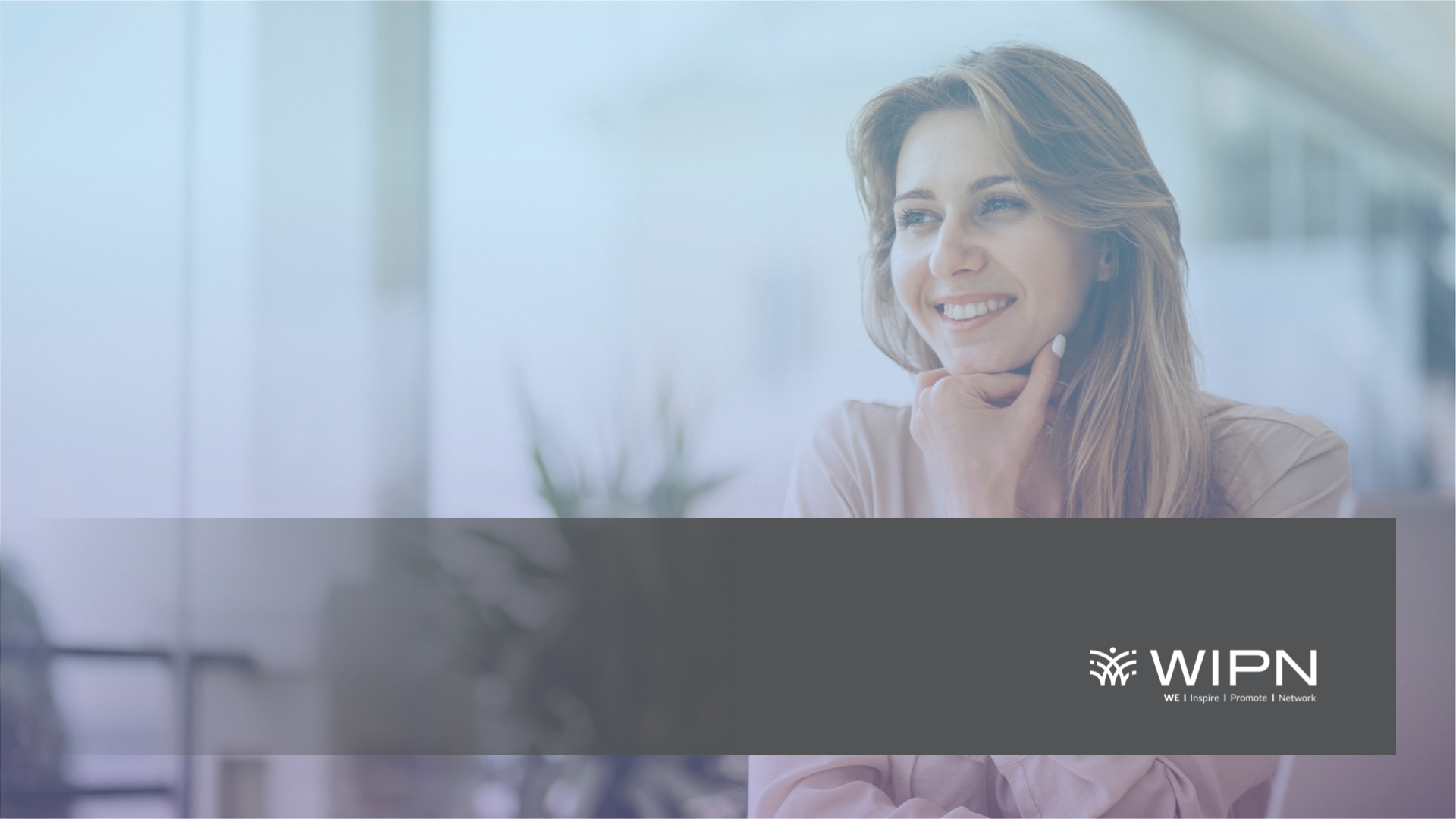 THANK YOU